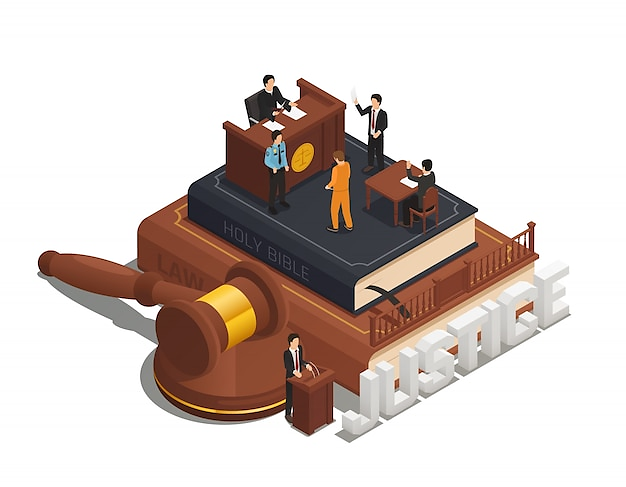 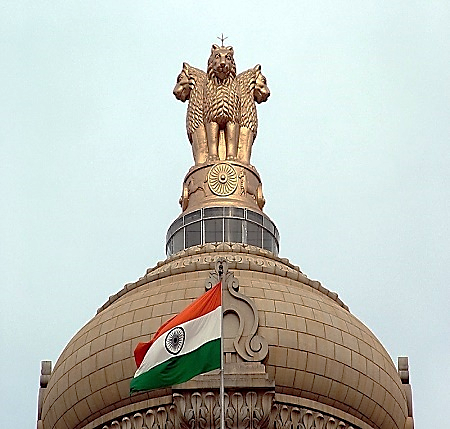 Rigid Vs Flexible Constitution
[Speaker Notes: Notes for Teacher - < Information for further reference or explanation >Suggestions: <Ideas/ Images/ Animations / Others – To make better representation of the content >
Source of Multimedia used in this slide -  <Please provide source URL where we find the image and the license agreement> 
Emblem: https://commons.wikimedia.org/wiki/File:India_flag_emblem.jpg  (BY: Mellisa Anthony Jones at English Wikipedia)
Constitution vector - https://www.freepik.com/free-vector/law_4330672.htm (macrovector)]
Constitution
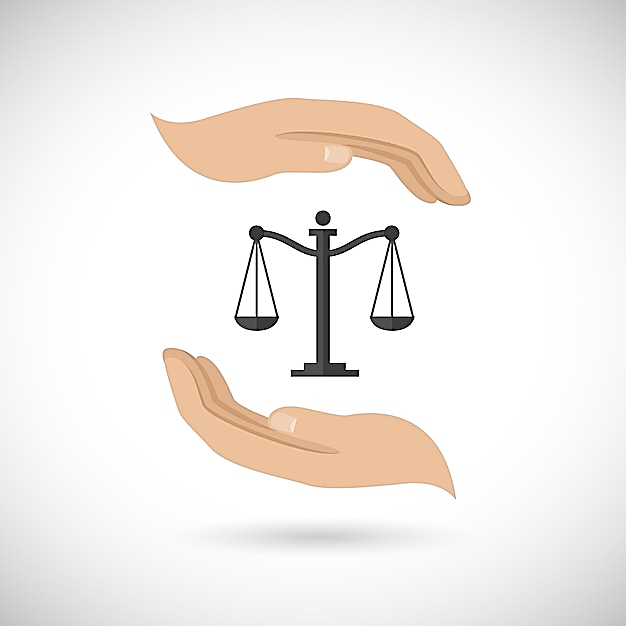 Flexible
Rigid
Types
Flexible
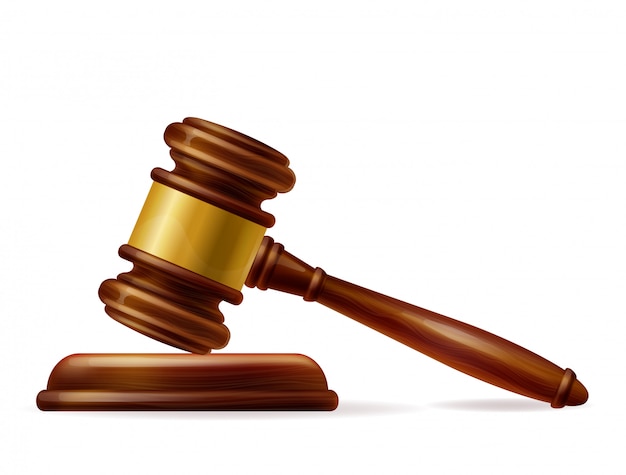 [Speaker Notes: Notes for Teacher - < Information for further reference or explanation >Suggestions: <Ideas/ Images/ Animations / Others – To make better representation of the content >
Source of Multimedia used in this slide -  <Please provide source URL where we find the image and the license agreement> 
https://www.freepik.com/free-vector/justice-two-hands-balance_1011196.htm (macrovector)
https://www.freepik.com/free-vector/realistic-wooden-brown-judge-gavel_7776009.htm (redgreystock)]
Advantages
Disadvantages
Not amenable to frequent changes
1
Stable and continued administration
Prevents party in power from becoming autocratic
Ideal for federal structure
Conservative
Rigid Constitution
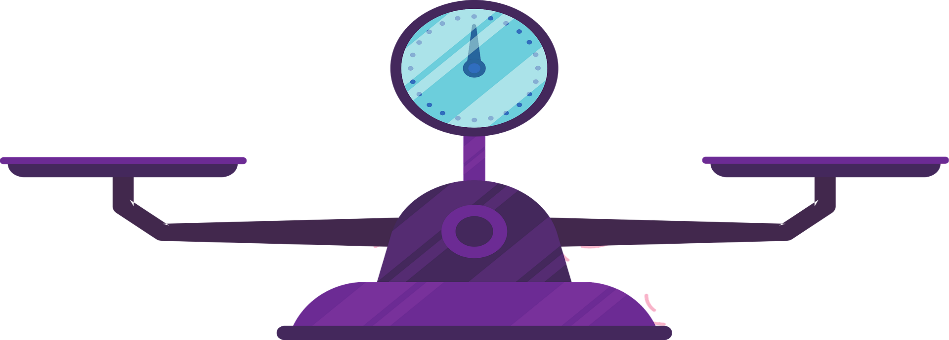 Cannot keep pace with fast-changing environment
[Speaker Notes: Notes for Teacher - < Information for further reference or explanation >Suggestions: <Ideas/ Images/ Animations / Others – To make better representation of the content >
Source of Multimedia used in this slide -  <Please provide source URL where we find the image and the license agreement>]
Advantages
Disadvantages
Ability to change in extraordinary circumstances
Unsuitable for a federal country 
eg. India
2
Develops with time
Party in power may use to its benefit
Best suited for emergency situations
Flexible Constitution
Dynamic in nature
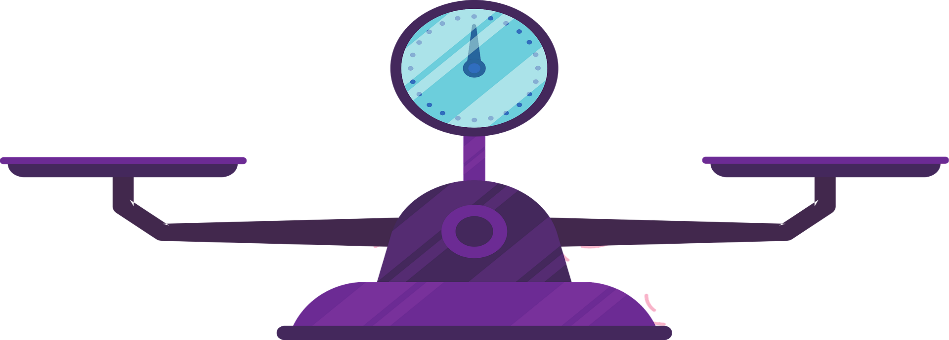 May lead to instability
[Speaker Notes: Notes for Teacher - < Information for further reference or explanation >
Suggestions: <Ideas/ Images/ Animations / Others – To make better representation of the content >
Source of Multimedia used in this slide -  <Please provide source URL where we find the image and the license agreement>]
MM INDEX
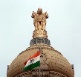 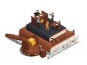 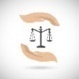 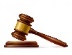 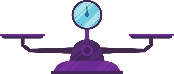 [Speaker Notes: Notes for Teacher - < Information for further reference or explanation >Suggestions: <Ideas/ Images/ Animations / Others – To make better representation of the content >
Source of Multimedia used in this slide -  <Please provide source URL where we find the image and the license agreement>]